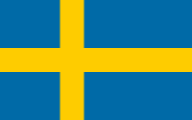 1. Handy glider
KTH Royal Institute of Technology, Sweden
International Physicist’s Tournament 2017
Problem statement
It is possible to make small gliders with paper and to make them fly for a very long time by putting your hand below the glider during flight. Explain the physics behind this phenomenon and describe the optimal set of parameters for the best control of the glider.
International physicist’s tournament 2017
2
KTH IPT Team
Problem statement, highlighted
It is possible to make small gliders with paper and to make them fly for a very long time by putting your hand below the glider during flight. Explain the physics behind this phenomenon and describe the optimal set of parameters for the best control of the glider.
International physicist’s tournament 2017
3
KTH IPT Team
Problem statement
It is possible to make small gliders with paper and to make them fly for a very long time by putting your hand below the glider during flight.

Explain the physics behind this phenomenon and describe the optimal set of parameters for the best control of the glider.
International physicist’s tournament 2017
4
KTH IPT Team
Problem statement
It is possible to make small gliders with paper and to make them fly for a very long time by putting your hand below the glider during flight.

Explain the physics behind this phenomenon and describe the optimal set of parameters for the best control of the glider.
International physicist’s tournament 2017
5
KTH IPT Team
Video example
International physicist’s tournament 2017
6
KTH IPT Team
Presentation contents
Delimitations and simplification
Description of aircraft
Basics of flight
Deflection of air by cardboard
Turning

Optimization of control
Definition of control
Effects of curvature
Experiments
International physicist’s tournament 2017
7
KTH IPT Team
Delimitations and simplifications
Single type of airplane

Flight only in calm air and at walking speeds

Initial use of cardboard (hands at end)
International physicist’s tournament 2017
8
KTH IPT Team
[Speaker Notes: (delimitation) Single type of airplane: the question is not asking us to design the optimal airplane, but to investigate the optimal way to use your hands to control the airplane

(delimitation) Flight only in calm air: it needs to be possible to fly at all

(simplification) Comparing hands with cardboard: cardboard easier to fly b.c. bigger surface area and easier to control]
Description of aircraft
Glider design by http://www.sciencetoymaker.org/
Flaps to control turning
Swept-back wings
Angled surface
Slight V shape
Front weight
International physicist’s tournament 2017
9
KTH IPT Team
Description of aircraft: size comparison to hand
International physicist’s tournament 2017
10
KTH IPT Team
Flight basics
air body
glider
absolute air body velocity
absolute glider velocity
airspeed
airspeed = absolute glider velocity – absolute air velocity
International physicist’s tournament 2017
11
KTH IPT Team
Based on Updrafts and Downdrafts, NASA Glenn Research Center https://www.grc.nasa.gov/WWW/k-12/airplane/move4.html
Flight basics
Vertical direction
Still air
Updraft
International physicist’s tournament 2017
12
KTH IPT Team
[Speaker Notes: Glider always has to sink relative to the air body]
Based on Updrafts and Downdrafts, NASA Glenn Research Center https://www.grc.nasa.gov/WWW/k-12/airplane/move4.html
Flight basics
Vertical direction
Still air
Updraft
International physicist’s tournament 2017
13
KTH IPT Team
[Speaker Notes: Glider always has to sink relative to the air body]
Deflection of air by cardboard
Vertical direction
Incoming air is deflected: updraft is created
cardboard, hand etc.
Glider can only be controlled if flown close to the top edge!
(mutual observation of investigator and sciencetoymaker.org)
International physicist’s tournament 2017
14
KTH IPT Team
Simulations
International physicist’s tournament 2017
15
KTH IPT Team
[Speaker Notes: To]
Air flow around cardboard
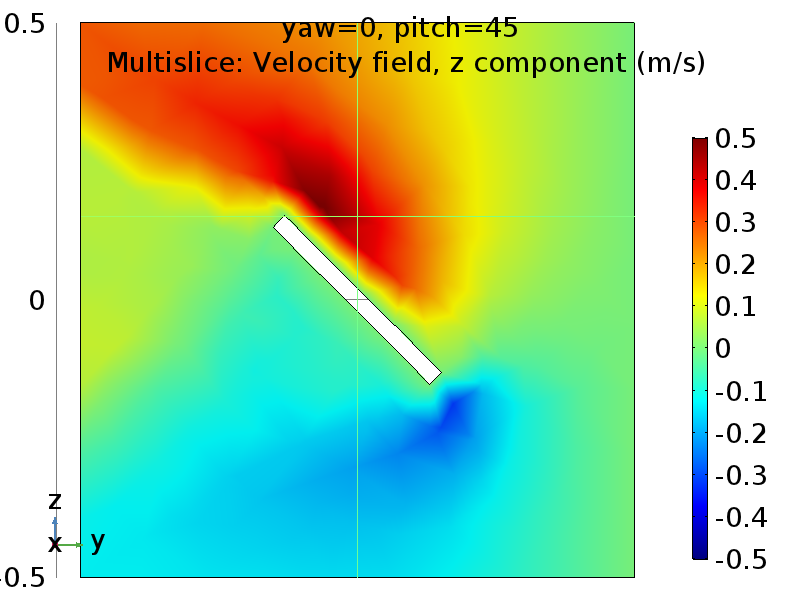 Direction of incoming air flow
speed: 1 m/s
z-position [m]
International physicist’s tournament 2017
16
KTH IPT Team
[Speaker Notes: Naivier-Stokes solver]
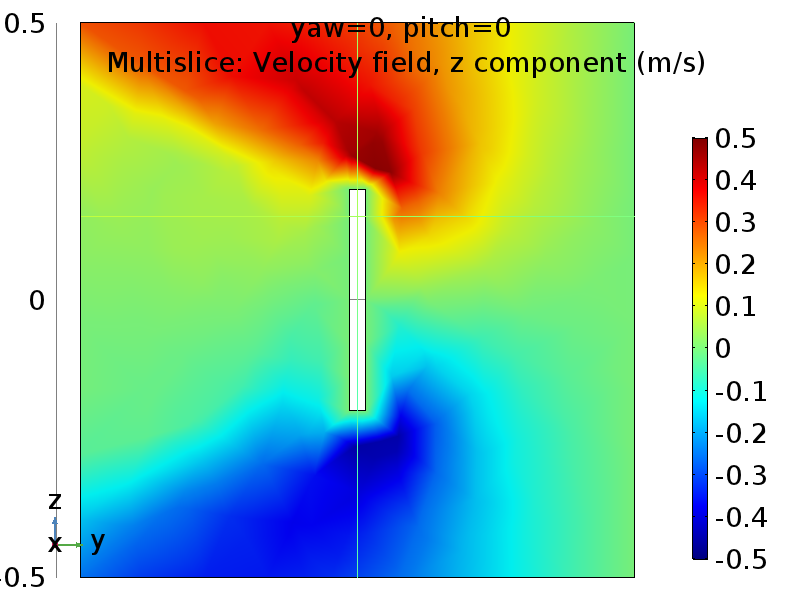 Comparisonof angles
Air inflow of 1 m/s from right boundary
0
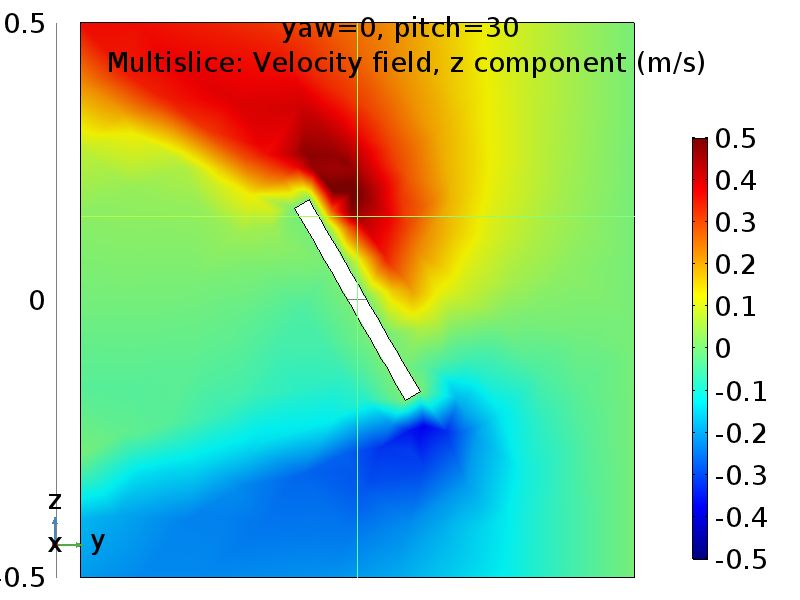 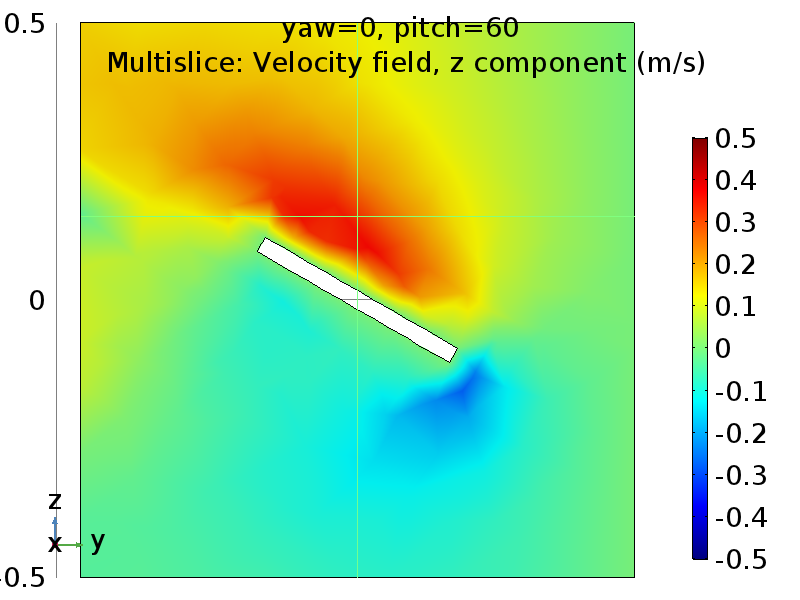 30
60
17
Zone of high updraft: source of control
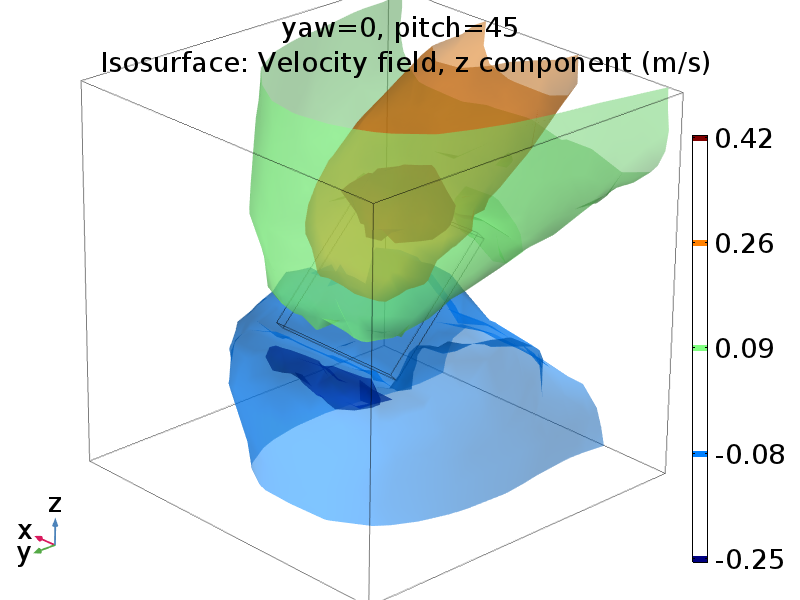 Observed by sciencetoymaker as “sweet spot”
http://www.sciencetoymaker.org/airsurf/images/GLIDERS/FlyMosquitoGliderPDF.pdf
International physicist’s tournament 2017
18
KTH IPT Team
[Speaker Notes: This zone is what allows us to control the flight of the aircraft, by controlling the direction of lifting force on the aircraft]
Effect of board yaw
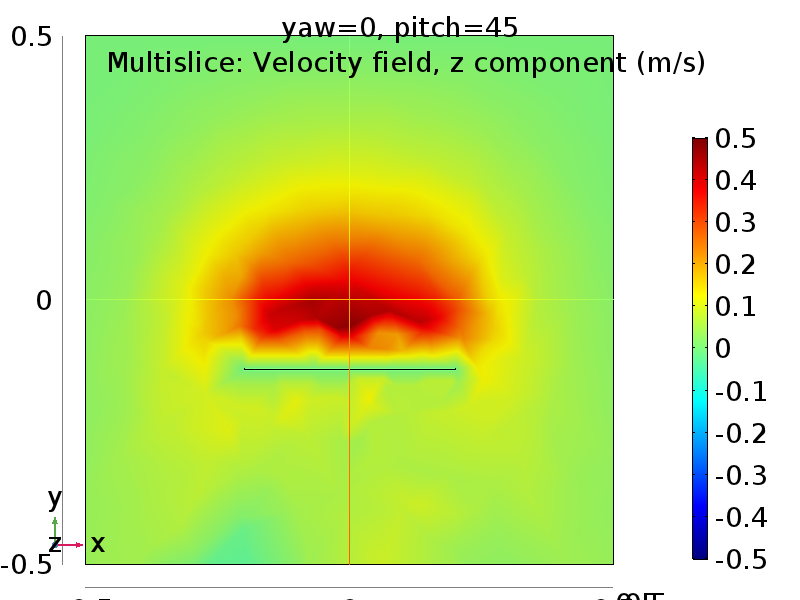 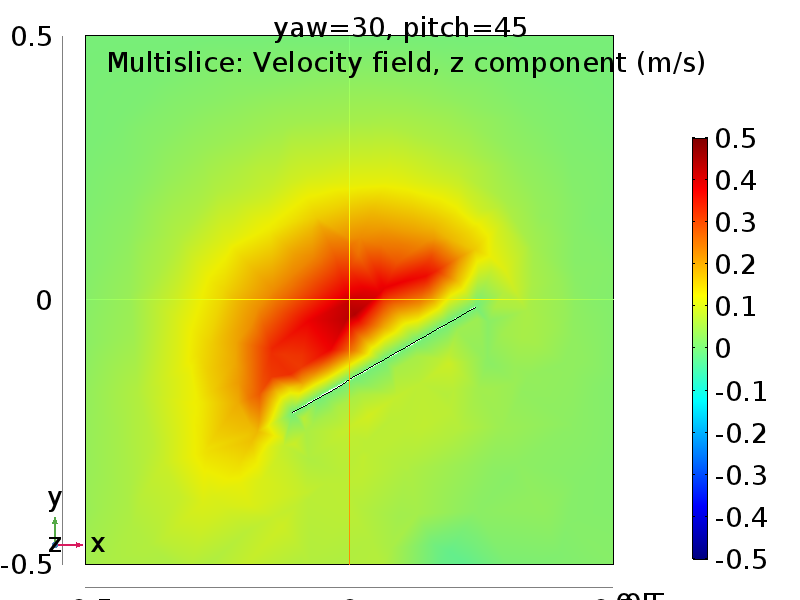 International physicist’s tournament 2017
19
KTH IPT Team
Turning
Cardboard turned
Updraft not even over glider
Cardboard straight
View from above
force of lift
View from behind
updraft
International physicist’s tournament 2017
20
KTH IPT Team
[Speaker Notes: Force of lift deflected from vertical direction, gets horizontal component, causes plane to move in an arc]
Implications
Well-defined zone of high updraft => good control

New objective: find shape of hands which gives largest updraft
International physicist’s tournament 2017
21
KTH IPT Team
Hand parameters
Orientation

Angle between hands

Angle from horizontal direction (pitch)

Spread of fingers

Hand curvature
International physicist’s tournament 2017
22
KTH IPT Team
Experimental setup
Anemo (=wind speed) meter, oriented vertically
Tubes to laminarize flow
Fan
Position of test person
International physicist’s tournament 2017
23
KTH IPT Team
Experimental setup
Qualitative testing to rule out parameters
Wind, 2 m/s
International physicist’s tournament 2017
24
KTH IPT Team
Hand parameters: Orientation
C showed most promise in qualitative tests. Arguments:
Effect on updraft indicator
Freedom of hand movement
B
C
A
View from behind
International physicist’s tournament 2017
25
KTH IPT Team
[Speaker Notes: We’re not saying it’s definitely the best, but we decided to use our time on this configuration]
Hand parameters: Spread of fingers
Nano spread = the least the test person could spread fingers without them touching

Super spread = angle of 30 deg between long and pinky finger (max ability)
Error bars = range of observed values
International physicist’s tournament 2017
26
KTH IPT Team
[Speaker Notes: Spreading fingers reduce updraft]
Hand parameters: pitch
measured angle
Experimental
Comsol simulation
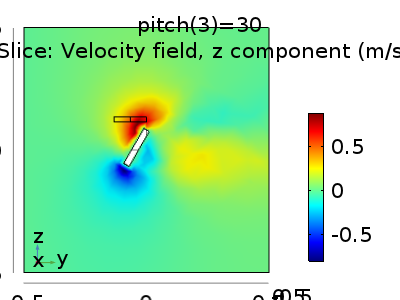 Error bars = range of observed values
International physicist’s tournament 2017
27
KTH IPT Team
[Speaker Notes: The offset is the difference between how the probe used in Comsol works and how the Anemometer works

Comsol plots is the z-component like before. Measured comsol value is the maximum comsol speed

Hand moved forward to keep fingertips at the back of the anemometer: picture is misleading

Conclusion: 30 deg angle]
Hand parameters: yaw
measured angle
z
z
y
x
y
x
International physicist’s tournament 2017
28
KTH IPT Team
[Speaker Notes: Peak at 45 deg, measurement error, correct value should be 1,1 by re-measurement]
Hand parameters: bend
International physicist’s tournament 2017
29
KTH IPT Team
[Speaker Notes: Not very well defined, but hard to define and hard to define if you’re going to give recommendations to people]
Conclusions
Hands should be held
parallell and vertical
30 degree pitch
medium curved/scooped
90-120 degree angle between hands
fingers kept together
International physicist’s tournament 2017
30
KTH IPT Team
Proposed experiment
test person
control zone
Flying in a defined path for as long as possible 

Amount of control = time of flight

Clock is stopped when control is obviously lost or glider leaves zone

Vary configuration every two tests to counteract skill effects
path to follow
obstacle
International physicist’s tournament 2017
31
KTH IPT Team
Backup slides
No spread
International physicist’s tournament 2017
34
KTH IPT Team
Nano spread
International physicist’s tournament 2017
35
KTH IPT Team
Slight spread
International physicist’s tournament 2017
36
KTH IPT Team
Max spread
International physicist’s tournament 2017
37
KTH IPT Team